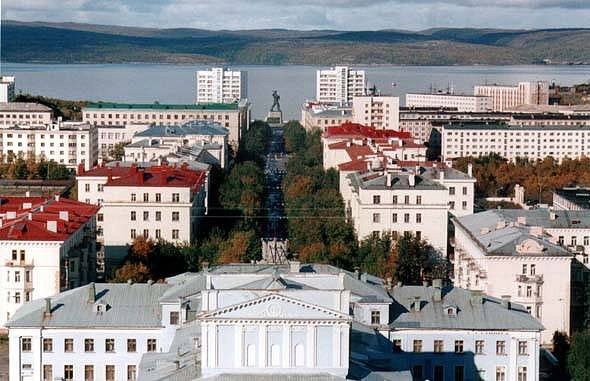 Бюджет   ЗАТО г. Североморск   на 2016 год
Основные показатели прогноза 
социально – экономического развития ЗАТО г. Североморск
В соответствии с Указом Президента Российской Федерации от 01.09.2014 № 603 «О преобразовании закрытого административно-территориального образования – города Североморска Мурманской области» п.г.т.Росляково выведен из состава ЗАТО, в связи с чет изменились в сторону уменьшения все основные показатели прогноза социально – экономического развития. И как следствие с 2015 года произошло сокращение в том числе и численности населения на 12,5 %.
Основные показатели прогноза 
социально – экономического развития ЗАТО г. Североморск
Валовый региональный продукт, индекс потребительских цен
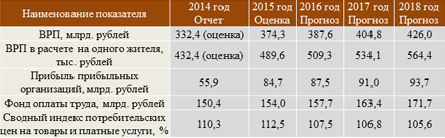 Потребительский рынок
Основные показатели прогноза 
социально – экономического развития ЗАТО г. Североморск
Социальная сфера
Основные характеристики бюджета ЗАТО г. Североморск на 2016 год
тыс. рублей
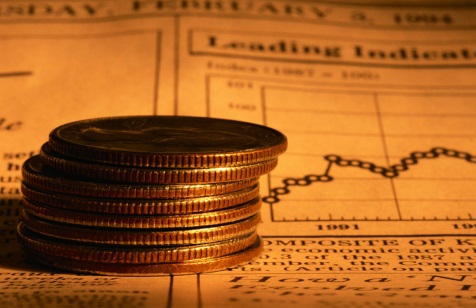 Основные параметры бюджета ЗАТО г. Североморск
Прогнозируемые доходы бюджета на 2016 год 
(без учета безвозмездных перечислений)
Безвозмездные поступления бюджета ЗАТО г. Североморск
 на 2016 год
Дотации
тыс. руб.
Безвозмездные поступления бюджета ЗАТО г. Североморск
 на 2016 год
тыс. руб.
Субвенции
субвенции
тыс. руб.
субвенции
Субвенции
тыс. руб.
субсидии
Субсидии
тыс. руб.
иные межбюджетные трансферты
Иные межбюджетные трансферты
тыс. руб.
В 2015 и 2016 годах межбюджетные трансферты на переселение граждан из ЗАТО не предусмотрены, так как в 2015 году законодательство, регламентирующее вопросы переселения граждан из ЗАТО претерпело существенные изменения, в соответствии с которыми, гражданам будет предоставляться социальная выплата для приобретения жилого помещения за границами ЗАТО г. Североморск, право на получение которой подтверждается государственным жилищным сертификатом – что является формой государственной финансовой поддержки обеспечения граждан жильем в рамках подпрограммы  «Выполнение государственных обязательств по обеспечению жильем категорий граждан, установленных федеральным законодательством» федеральной целевой программы «Жилище» на 2015 – 2020 годы.
          На выполнение государственных обязательств по обеспечению жильем граждан в 2016 году предусмотрен размер социальных выплат на общую на сумму 70 693,1 тыс. рублей. Количество сертификатов - 36 штук (определено расчетным путем с учетом средней стоимости государственного жилищного сертификата по итогам выдачи 2015 года).
Расходы бюджета на 2016 год
Общегосударственные вопросы
тыс. рублей
Расходы бюджета на 2016 год
Национальная безопасность и правоохранительная деятельность
тыс. рублей
Национальная экономика
тыс. рублей
Расходы бюджета на 2016 год
Жилищно – коммунальное хозяйство
тыс. рублей
Охрана окружающей среды
тыс. рублей
Расходы бюджета на 2016 год
тыс. рублей
Образование
Культура, кинематография
тыс. рублей
Расходы бюджета на 2016 год
Социальная политика
Физическая культура и спорт
Средства массовой информации
тыс. рублей
Муниципальный долг ЗАТО г. Североморск и его обслуживание
Обслуживание государственного и муниципального долга
Верхний предел муниципального внутреннего долга
Предельный объем муниципального долга
Ведомственная структура
Распределение расходов бюджета 
по ведомственной структуре расходов бюджета ЗАТО г. Североморск 
на 2016 год
тыс. руб.
ОСНОВНЫЕ ПАРАМЕТРЫ БЮДЖЕТА 
ЗАТО Г. СЕВЕРОМОРСК НА 2016 ГОД
Доходы бюджета   2 275 133,8  тыс. руб.
Образование
1 603 916,8 тыс. руб.
Расходов бюджета 2 315 703,7  тыс. руб.
Доходы в расчете
 на 1 чел.
38 840,7 руб.
Налоговые доходы 
889 015,8 тыс. руб.
Жилищно-коммунальное хозяйство
99 376,3 тыс. руб.
Неналоговые доходы 
154 602,3 тыс. руб.
Культура и кинематография
192 136,1 тыс. руб.
БЮДЖЕТ
Социальная политика
83 827,3 тыс. руб.
Расходы в расчете на 1 чел 
 39 533,3 руб.
Безвозмездные поступления 
1 231 515,7 тыс. руб.
Национальная экономика
123 439,9 тыс. руб.
Прочие расходы
213 007,3  тыс. руб.
Численность населения 
ЗАТО г. Североморск
58 576 чел.
СТРУКТУРА ДОХОДОВ БЮДЖЕТА ЗАТО Г. СЕВЕРОМОРСК В 2016 ГОДУ
В соответствии с Решением Совета депутатов ЗАТО г. Североморск от 26.11.2013 № 475 «О муниципальном дорожном фонде ЗАТО г. Североморск» в ЗАТО г. Североморск формируется Дорожный фонд, источниками формирования которого являются: 
- доходы  от уплаты акцизов на автомобильный бензин, прямогонный бензин, на дизтопливо, моторные масла для дизельных и (или) карбюраторных (инжекторных) двигателей подлежащие распределению между бюджетами субъектов РФ и местными бюджетами с учетом дифференцированных нормативов отчислений в местные бюджеты;
- доходы от денежных взысканий (штрафов) за правонарушения в области дорожного движения.
Структура расходов бюджета ЗАТО г. Североморск в 2016 году
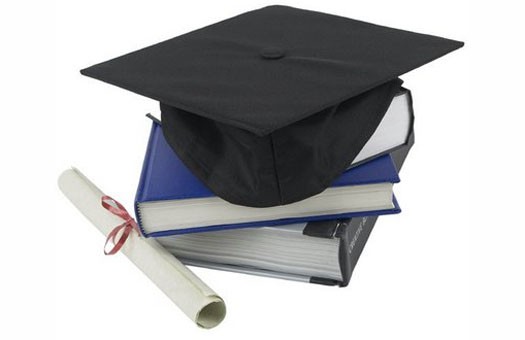 РАСХОДЫ НА ОБРАЗОВАНИЕ
Расходы бюджета ЗАТО г. Североморск в 2016 году предусмотрены в сумме 1 603 916,8 тыс. рублей.
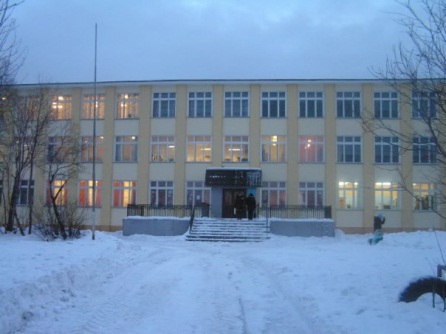 За счет средств бюджета ЗАТО г. Североморск осуществляется реализация муниципальной программы «Развитие образования ЗАТО г. Североморск» и подпрограммы «Совершенствование предоставления дополнительного образования детей в сфере культуры».
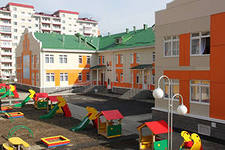 За счет собственных  средств бюджета ЗАТО г. Североморск предусмотрены ассигнования на строительство Детского сада на 220 мест в н.п. Североморск-3 в сумме  73 359,9 тыс. рублей. Ожидаемый ввод в эксплуатацию ДОУ - 2017 год.
В расходах на Образование предусмотрено также финансирование мероприятий муниципальный программы «Улучшение качества и безопасности жизни населения», в части подпрограмм:
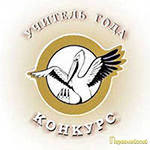 - «Молодежь Североморска» - 850,0 тыс. рублей
- «Профилактика наркомании, алкоголизма и токсикомании в ЗАТО г. Североморск» - 300,0 тыс. рублей
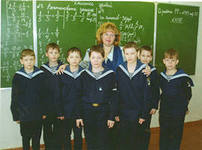 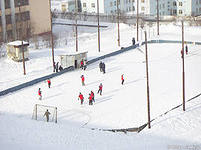 В рамках муниципальной программы «Развитие образования ЗАТО г. Североморск» по подразделу «Образование»:
-  по подпрограмме «Отдых и оздоровление детей» осуществляются мероприятия по организации отдыха детей, организации и финансовому обеспечению трудовых бригад школьников. На реализацию указанных мероприятий предусмотрены средства  в сумме 12 699,5 тыс. рублей;
по подпрограмме «Школьное питание» предусмотрены расходы по организации предоставления горячего питания школьникам: 2 638 учащимся  1-4 классов - завтраками, 1 156 учащимся – завтраками и обедами, 100 учащимся – полдниками, а также по обеспечению предоставления бесплатного цельного молока либо питьевого молока учащимся 1-4 классов в количестве 2 638 человек. На реализацию указанных мероприятий предусмотрено 56 938,5 тыс. рублей;
По подпрограмме "Развитие дошкольного, общего и дополнительного образования детей" предусмотрены бюджетные ассигнования на предоставление субсидий муниципальным учреждениям образования и образовательным учреждениям. На реализацию указанных мероприятий предусмотрены ассигнования в сумме 1 390 778, 0 тыс. рублей.
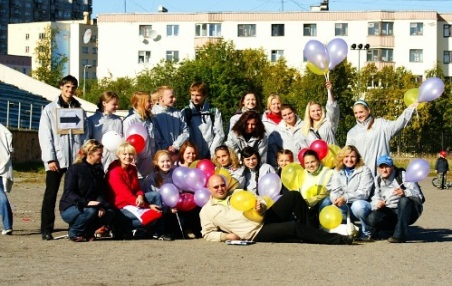 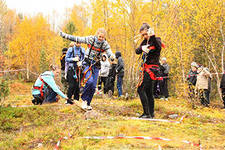 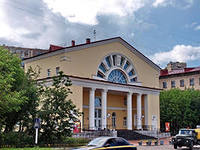 В рамках муниципальной программы «Культура ЗАТО г. Североморск» предусмотрены средства на реализацию подпрограммы «Совершенствование предоставления дополнительного образования детям в сфере культуры» в сумме 92 713,5 тыс. рублей.
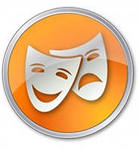 РАСХОДЫ НА КУЛЬТУРУ
Расходы бюджета ЗАТО г. Североморск в 2016 году предусмотрены в сумме 192 136,1 тыс. рублей.
За счет средств бюджета ЗАТО г. Североморск осуществляется реализация муниципальной программы «Культура ЗАТО г. Североморск». В рамках этой программы  обеспечивается  деятельность 8 муниципальных учреждений, в том числе: МБУК ДК «Строитель», МБУК  Центр досуга молодежи, МБУК Североморская Централизованная библиотечная система и др.
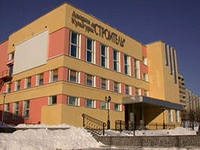 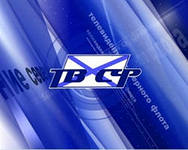 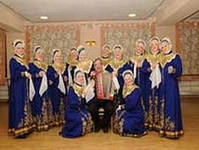 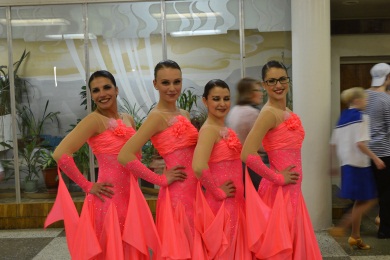 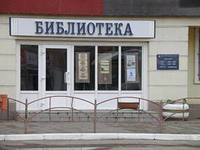 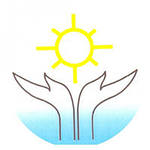 РАСХОДЫ НА СОЦИАЛЬНУЮ ПОЛИТИКУ
Расходы бюджета ЗАТО г. Североморск в 2016 году предусмотрены в сумме 83 827,3 тыс. рублей.
За счет указанных расходов обеспечивается реализация муниципальных подпрограмм «Доступная среда ЗАТО г. Североморск», «Дополнительные меры социальной поддержки отдельных категорий граждан ЗАТО г. Североморск», «Североморск – город без сирот» и др.
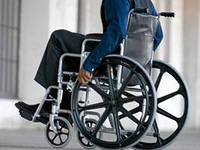 За счет собственных средств бюджета ЗАТО г. Североморск, а также за счет средств межбюджетных трансфертов,  предусмотрены бюджетные ассигнования на  реализацию различных мер социальной поддержки, в том числе: по оплате жилья и коммунальных услуг отдельным категориям граждан, предоставление жилых помещений детям-сиротам и детям, оставшимся без попечения родителей и др.
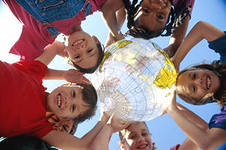 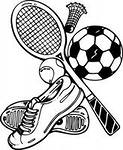 РАСХОДЫ НА  ФИЗИЧЕСКУЮ КУЛЬТУРУ И СПОРТ
Расходы бюджета ЗАТО г. Североморск в 2016 году предусмотрены в сумме 1 864,4 тыс. рублей.
За счет указанных средств осуществляется реализация муниципальной подпрограммы «Развитие физической культуры и спорта и формирования здорового образа жизни в ЗАТО г. Североморск».
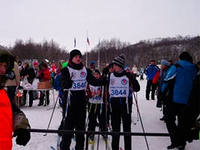 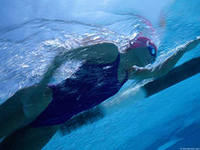 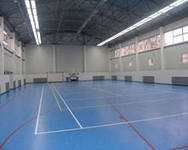 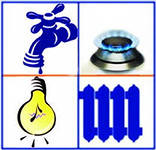 РАСХОДЫ НА  ЖИЛИЩНО-КОММУНАЛЬНОЕ ХОЗЯЙСТВО
Расходы бюджета ЗАТО г. Североморск в 2016 году предусмотрены в сумме 99 376,3 тыс. рублей.
За счет указанных средств проводятся мероприятия по:
содержанию и оплате коммунальных услуг по пустующему жилищному фонду;
благоустройству ЗАТО г. Североморск, в том числе: освещению, содержанию автомобильных дорог и инженерных сооружений на них, озеленению и др.;
энергосбережению и энергоэффективности.
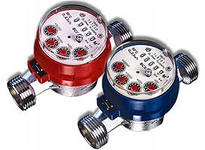 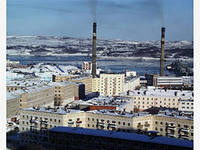 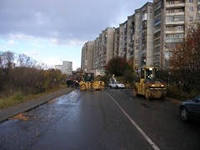 РАСХОДЫ НА  НАЦИОНАЛЬНУЮ ЭКОНОМИКУ
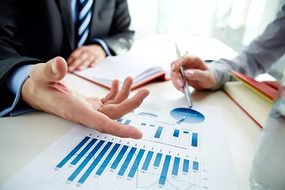 Расходы бюджета ЗАТО г. Североморск в 2016 году предусмотрены в сумме 123 439,9 тыс. рублей.
За счет указанных средств проводятся мероприятия по:
Содержанию дворовых территорий многоквартирных домов и проездов к ним;
Содержанию автомобильных дорог общего пользования  и инженерных сооружений на них;
Ремонту автомобильных дорог общего пользования местного значения;
Осуществлению деятельности по отлову и содержанию безнадзорных животных;
Развитию малого и среднего предпринимательства
Функционированию «МФЦ ЗАТО г. Североморск»;
др. направлениям.
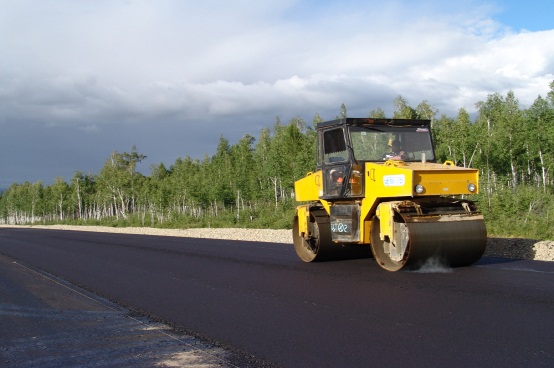 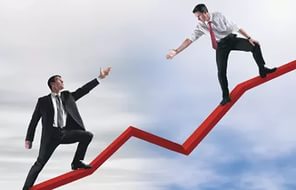 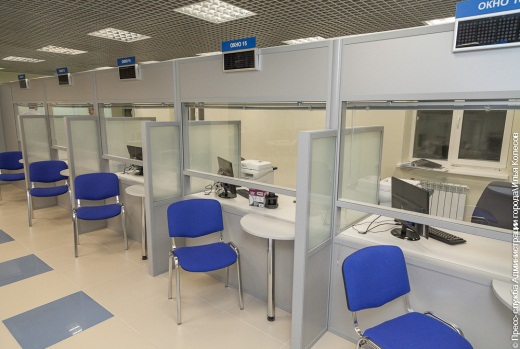 По данному разделу расходов отражаются расходы ЗАТО г. Североморск, осуществляемые за счет средств Дорожного фонда муниципального образования ЗАТО г. Североморск
Распределение бюджетных ассигнований
на реализацию муниципальных программ ЗАТО г. Североморск 
на 2016 год
Распределение бюджетных ассигнований
на реализацию муниципальных программ ЗАТО г. Североморск 
на 2016 год
Муниципальная программа - система мероприятий (взаимоувязанных по задачам, срокам осуществления и ресурсам) и инструментов, обеспечивающих в рамках реализации муниципальных функций достижение приоритетов и целей социально-экономического развития ЗАТО г.Североморск.
Подпрограмма Муниципальной программы
 - составная часть муниципальной программы, представляющая собой комплекс мероприятий, направленных на решение отдельных задач муниципальной программы, объединенных по одному общему признаку
Муниципальная программа «Развитие образования ЗАТО 
г. Североморск»
Муниципальная программа «Улучшение качества и безопасности жизни населения»
Муниципальная программа «Развитие муниципального управления и гражданского общества»
Обеспечение высокого качества жизни населения
СТРАТЕГИЧЕСКАЯ ЦЕЛЬ
Муниципальная программа «Развитие конкурентоспособной экономики»
Муниципальная программа «Обеспечение комфортной среды в ЗАТО г. Североморск»
Муниципальная программа «Культура 
ЗАТО г.Североморск»
Основные цели муниципальных программ ЗАТО г. Североморск и 
показатели (индикаторы), планируемые к достижению в результате их реализации в 2016 году
Муниципальная программа «Развитие муниципального управления и гражданского общества»
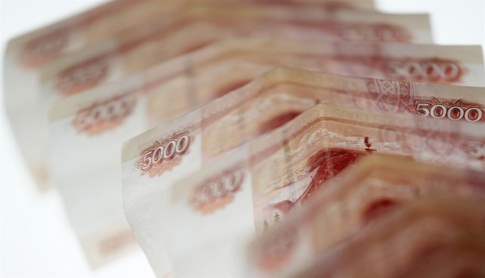 - Повышение эффективности бюджетных расходов (Обеспечение сбалансированности и устойчивости бюджета ЗАТО г. Североморск, внедрение программно-целевых принципов организации деятельности органов  местного самоуправления, совершенствование  нормативной правовой и методической базы по повышению доступности и качества муниципальных услуг, оптимизация структуры бюджетной сети, создание условий для повышения эффективности деятельности органов местного самоуправления по выполнению муниципальных функций);
-  Создание условий для увеличения количества объектов муниципального имущества, вовлеченных в хозяйственный оборот (Обеспечение формирования новых земельных участков для вовлечения их в хозяйственный оборот, Снижение числа муниципальных ветхих нежилых зданий, строений, сооружений на территории муниципального образования, увеличение количества объектов муниципального имущества, вовлеченного в хозяйственный оборот (35 ед.) и др.);
- Повышение эффективности системы муниципального управления в ЗАТО г. Североморск, обеспечение доступности и качества муниципальных услуг для населения, открытости органов местного самоуправления на основе использования информационно-коммуникационных технологий (Повышение доступности и качества образования, социальной защиты населения на основе развития и использования ИКТ, развитие информационной системы управления муниципальными финансами, способствующей повышению прозрачности деятельности органов местного самоуправления и др.);
  - Повышение профессионализма и компетентности кадрового состава муниципального образования ЗАТО г. Североморск (повышение квалификационного уровня муниципальных служащих (28 чел.));
- Поддержка общественных объединений и организаций в ЗАТО г. Североморск, патриотическое и нравственное воспитание населения (Оказание информационной и организационно-консультационной поддержки социально ориентированным организациям, создание условий для развития и проведения мероприятий, связанных с осуществлением общественно-полезной деятельности общественных объединений, и их привлечения к содействию в решении вопросов местного значения и др. Результат – увеличение организаций, участвующих в реализации социальных проектов).
Основные цели муниципальных программ ЗАТО г. Североморск и 
показатели (индикаторы), планируемые к достижению в результате их реализации в 2016 году
Муниципальная программа «Улучшение качества и безопасности жизни населения»
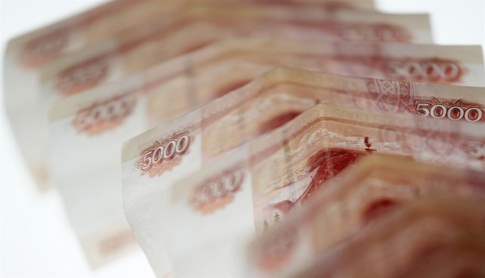 Развитие творческого и интеллектуального потенциала детей и молодежи (участие молодежи ЗАТО г. Североморск в городском, областном  и всероссийском молодежном проекте, направленном на поддержку    детских и молодежных объединений –количество участников мероприятий- 600 чел.); 
Формирование здорового образа жизни населения ЗАТО г. Североморск и развитие спорта (организация и проведение спортивных мероприятий с участием жителей всех возрастов – количество жителей, систематически занимающихся спортом -  14,6 тыс. чел);
Формирование у населения негативного отношения к незаконному потреблению наркотических средств и психотропных веществ, злоупотреблению алкоголе и пропаганда здорового образа жизни (участие молодежи и школьников в мероприятиях, направленных на профилактику наркомании, алкоголизма, токсикомании,- количество мероприятий, направленных на профилактику -12);
Обеспечение доступности и повышения качества дополнительных мер социальной поддержки населения, улучшение положения и повышение уровня жизни граждан, оказавшихся в трудной жизненной ситуации (улучшение социально-бытовых условий ветеранов Великой Отечественной войны – количество человек, получивших помощь- 150, социальная помощь людям, оказавшимся в трудной жизненной ситуации - количество человек, получивших помощь- 90, улучшение жилищных условий многодетных семей- количество семей, получивших соцвыплату на  строительство жилья- 1);
Интеграция инвалидов в общество, обеспечение беспрепятственного доступа к приоритетным объектам и услугам (адаптация объектов социальной инфраструктуры с целью их доступности для людей с ограниченными возможностями – количество объектов-44 , повышение  доступности  информации для инвалидов -  количество предметов в фондах библиотек- 181);
- Повышение уровня экологической безопасности и сохранение природной среды (улучшение экологической обстановки, в том числе ликвидация несанкционированных свалок – объем ликвидированных свалок- 540 куб.м); 
 - Создание условий, направленных на контроль над криминогенной ситуацией, снижение количества правонарушений в ЗАТО г. Североморск, совершенствование системы мер по противодействию терроризму, экстремизму и чрезвычайным происшествиям природного или техногенного характера и минимизация их последствий (модернизация и обслуживание системы» Безопасный город»,- количество установленных видеокамер-5 ед.);
- Совершенствование дорожных условий и создание безопасной обстановки для участников дорожного движения (содержание и развитие системы видеофиксации  нарушений правил БДД -  сокращение количества ДТП- 29 ед.)
Основные цели муниципальных программ ЗАТО г. Североморск и 
показатели (индикаторы), планируемые к достижению в результате их реализации в 2016 году
Муниципальная программа «Развитие образования ЗАТО 
г. Североморск»
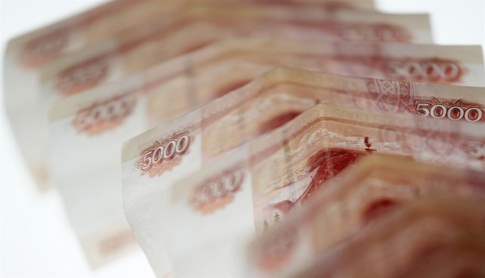 - Организация предоставления качественного и доступного дошкольного, общего и дополнительного образования (Развитие дошкольного образования, развитие общего образования, развитие дополнительного образования, обеспечение реализации мероприятий подпрограммы и прочие мероприятия в области образования. Результат: повышение качества и доступности дошкольного образования детей в возрасте 3-7 лет – 100%, доступность общего образования – 100%, реализация программ дополнительного образования детей – доля детей в возрасте 5 – 18 лет программами дополнительного образования – 89,5%);
- Организации качественного, полноценного горячего питания в общеобразовательных организациях (Цель - Повышение качества и доступности школьного питания. Результат – предоставление горячего питания обучающимся образовательных учреждений – удельный вес в общей численности обучающихся – 90%);
- Устройство в замещающие семьи детей-сирот и детей, оставшихся без попечения родителей и
 профилактика семейного неблагополучия и социального сиротства несовершеннолетних (Формирование устойчивой мотивации у граждан, желающих принять на воспитание в семью детей-сирот, и детей, оставшихся без попечения родителей в семью (показатель – удельный вес переданных детей на воспитание в семью к общей численности детей- сирот – 45%); оказание социально-правовой помощи семьям, находящихся в трудной жизненной ситуации и семьям, принявшим на воспитание детей, оставшихся без попечения родителей; совершенствование мер профилактики жестокого обращения, насилия и иных преступлений в отношении детей в семье; совершенствование методов раннего выявления семейного неблагополучия);
- Обеспечение отдыха и оздоровления детей ЗАТО г. Североморск (результат – количество отдохнувших и оздоровившихся детей в общей численности детей -40,1)
Основные цели муниципальных программ ЗАТО г. Североморск и 
показатели (индикаторы), планируемые к достижению в результате их реализации в 2016 году
Муниципальная программа «Культура 
ЗАТО г.Североморск»
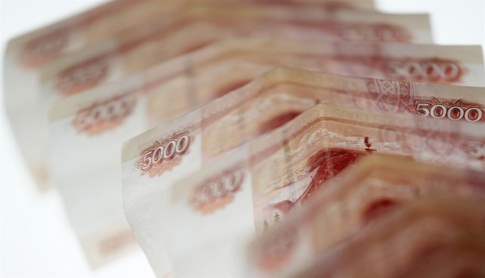 - Выявление и целенаправленное обучение детей и подростков музыкальному, изобразительному, хореографическому и театральному искусству, развитие мотивации личности к познанию и творчеству, развитие творческих способностей личности, реализация дополнительных образовательных программ художественно-эстетической направленности в интересах личности, общества, государства (количество детей, участвующих в творческих мероприятиях 9,9% от общей численности детей);
- Удовлетворение информационных потребностей жителей ЗАТО г. Североморск, используя лучшие образцы мирового культурного наследия, обеспечение свободного доступа к информации, знаниям и культуре(количество документов, выданных из фондов библиотек – 735 870 ед.); 
- Реализация права граждан на занятие творческой деятельности, создание условий для организации досуга жителей ЗАТО г. Североморск (посещаемость мероприятий клубных учреждений- 245,5 тыс. чел., посещаемость музея- 102,7 тыс. чел., увеличение количество экспонатов музея- количество экспонатов- 5046 ед);
- Создание условий для сохранения, изучения и популяризации культурного и исторического наследия ЗАТО г. Североморск, Северного флота, формирование интереса к отечественной истории и культуре, уважительного отношения к нравственным ценностям прошлых поколений, формирование гражданского демократического сознания, активной жизненной позиции, гордости за свое Отечество, чувства сопричастности к прошлому и настоящему малой Родины - Сохранение историко-культурного наследия ЗАТО г. Североморск, популяризация, обеспечение доступа населения к объектам культурного наследия, формирование нравственной и духовной культуры, патриотического сознания и гражданской позиции жителей ЗАТО г. Североморск (результат: количество жителей посетивших мероприятия – 5 456 чел.).
Основные цели муниципальных программ ЗАТО г. Североморск и 
показатели (индикаторы), планируемые к достижению в результате их реализации в 2016 году
Муниципальная программа «Обеспечение комфортной среды в ЗАТО г. Североморск»
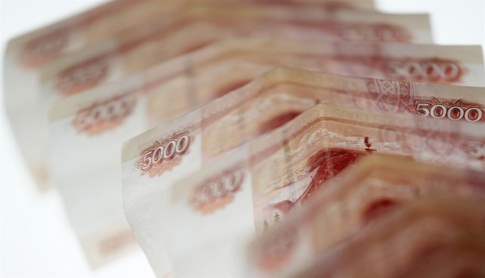 Обеспечение комфортной среды для жителей ЗАТО г. Североморск:
Проведение комплексных мероприятий по сохранности автомобильных дорог общего пользования местного значения (площадь отремонтированных дорог – 4 130 кв. м), дворовых территорий и проездов к дворовым территориям многоквартирных домов ЗАТО г. Североморск;
Создание безопасных и благоприятных условий проживания граждан в муниципальном жилищном фонде ЗАТО г. Североморск (повышение комфортности и безопасности проживания в муниципальном жилом фонде, снижение физического износа МКД, уровень взноса на капитальный ремонт – 100%);
Обеспечение готовности коммунальных систем жизнеобеспечения к осенне – зимнему периоду (восстановление коммунальных систем – протяженность отремонтированных сетей – 210 п.м);
Обеспечение рационального использования топливно- энергетических ресурсов за счет энергосберегающих мероприятий (количество муниципальных квартир, в которых установлены ИПУ – 55ед.);
Обеспечение надежности работы наружного освещения (модернизация и увеличение протяженности муниципальных объектов уличного освещения – увеличение протяженности – на 0,3%);
Повышение благоустройства городских парков и скверов (обеспечение сохранности и улучшения качества паркового пространства и объектов прочего благоустройства);
Повышение уровня благоустройства территории ЗАТО г. Североморск (объектов прочего благоустройства, содержащиеся в удовлетворительном состоянии – 100%)
Основные цели муниципальных программ ЗАТО г. Североморск и 
показатели (индикаторы), планируемые к достижению в результате их реализации в 2016 году
Муниципальная программа «Развитие конкурентоспособной экономики»
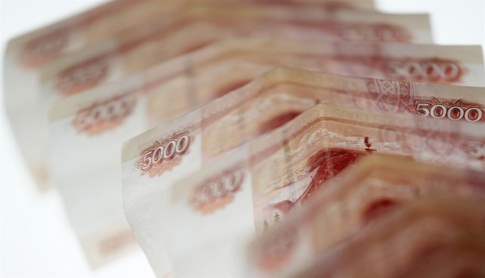 - Создание благоприятных условий для динамичного развития малого и среднего предпринимательства, повышения экономической и социальной эффективности его деятельности (Оказание информационно-консультационной поддержки субъектам малого и среднего предпринимательства по различным аспектам ведения предпринимательской деятельности; повышение квалификационного уровня субъектов малого и среднего предпринимательства, организация подготовки и переподготовки кадров для субъектов малого и среднего предпринимательства;  повышение общественного статуса и популяризация товаров, работ и услуг местных предпринимателей, поддержка новых направлений предпринимательской деятельности, обеспечивающих положительное влияние на социально-экономическое развитие муниципального образования;  содействие развитию деловой активности в молодежной среде и самозанятости населения;  финансовая и имущественная поддержка субъектов малого и среднего предпринимательства;  привлечение предпринимателей к формированию муниципальной политики в области развития малого и среднего предпринимательства, создание условий для конструктивного взаимодействия органов местного самоуправления и предпринимательских структур);
Повышение уровня социально-экономической эффективности предприятий потребительского рынка товаров и услуг (Повышение ценовой доступности товаров и услуг;  развитие отраслей инфраструктуры, повышение качества и конкурентоспособности производимых и реализуемых товаров и услуг).
Результаты реализации: - информационно-консультационная, имущественная и  финансовая поддержка субъектов малого и среднего предпринимательства, обучение потенциальных предпринимателей –200 чел., предоставление финансовой и имущественной поддержки начинающим предпринимателям- количество получателей поддержки- 45; популяризация товаров и услуг местных товаропроизводителей –  проведение различных смотров и конкурсов - количество участников - 18 ед., информационно-консультационная поддержка  субъектов потребительского рынка – проведение семинаров, круглых столов- количество участников 79 чел. , совершенствование схем  размещения  объектов торговли и услуг – ежегодная актуализация.
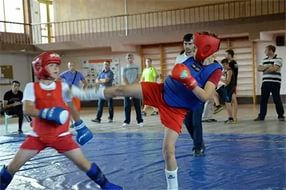 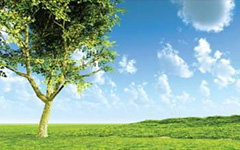 «Улучшение качества и  безопасности жизни населения»
тыс. рублей
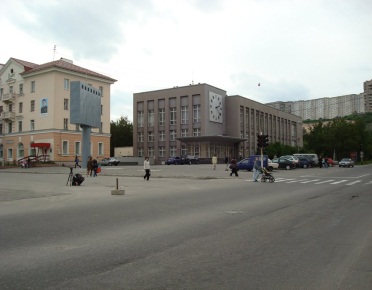 «Развитие конкурентоспособной экономики»
«Развитие муниципального управления и гражданского общества в ЗАТО г. Североморск»
«Обеспечение комфортной городской среды в ЗАТО г. Североморск»
тыс. рублей
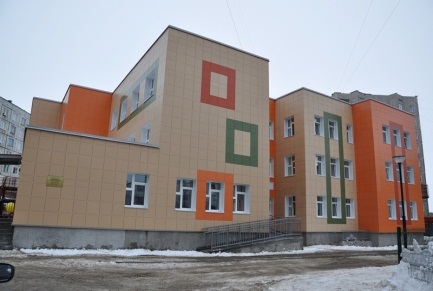 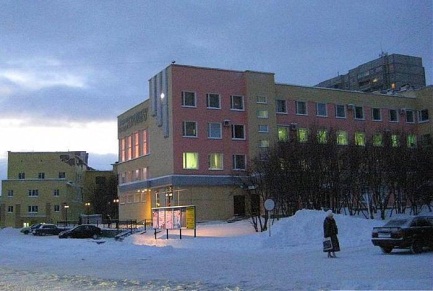 "Развитие образования ЗАТО г. Североморск"
"Культура ЗАТО г. Североморск"
тыс. рублей
В бюджете ЗАТО г. Североморск обеспечена реализация установленных стратегических целей и приоритетов бюджетной политики Мурманской области и ЗАТО г. Североморск. Бюджетная политика ЗАТО г. Североморск нацелена на сохранение социальной и финансовой стабильности в ЗАТО г. Североморск, создание условий для устойчивого социально – экономического развития ЗАТО г. Североморск, полномасштабное внедрение программно – целевого принципа управления общественными финансами, обеспечение функционирования эффективной системы предоставления муниципальных услуг, повышение эффективности бюджетных расходов.
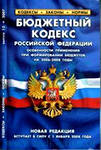 СПАСИБО ЗА ВНИМАНИЕ
Управление финансов
тел.(81537) 49568  - начальник Управления финансов 
                     46199  - заместитель начальника Управления
                     50776 – бюджетный отдел
                     46470 – отдел бухгалтерского учета и отчетности
                     46440 – Главный специалист по доходам бюджета, 
                                     Главный специалист по внутреннему
                                     финансовому контролю
   finupr@citysever.ru